National & State Libraries Australasia, Australian Library & Information Association Webinar
combatting misinformation With Media LIteracy
Sora Park, Professorial Research Fellow, University of Canberra
sorapark         sora.park@canberra.edu.au
Barbara Walsh, Associate Professor, University of Canberra
barbara.walsh@canberra.edu.au
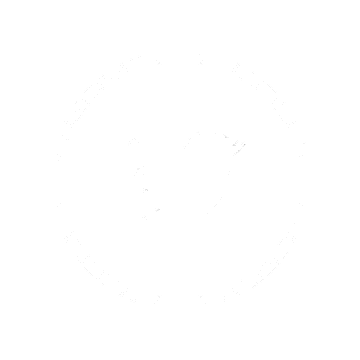 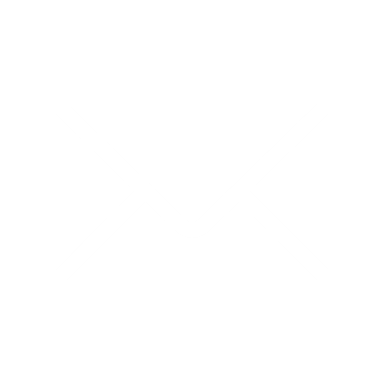 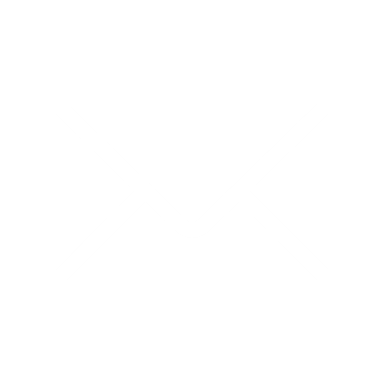 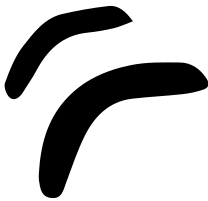 What is misinformation?
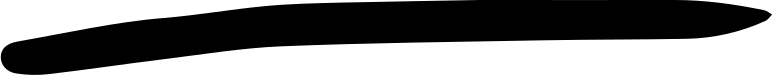 An umbrella term to cover all kinds of potentially harmful false, misleading or deceptive information.
Australian Communications & Media Authority. (2020). Misinformation and news quality on digital platforms in Australia: A position paper to guide code development. Canberra: ACMA.
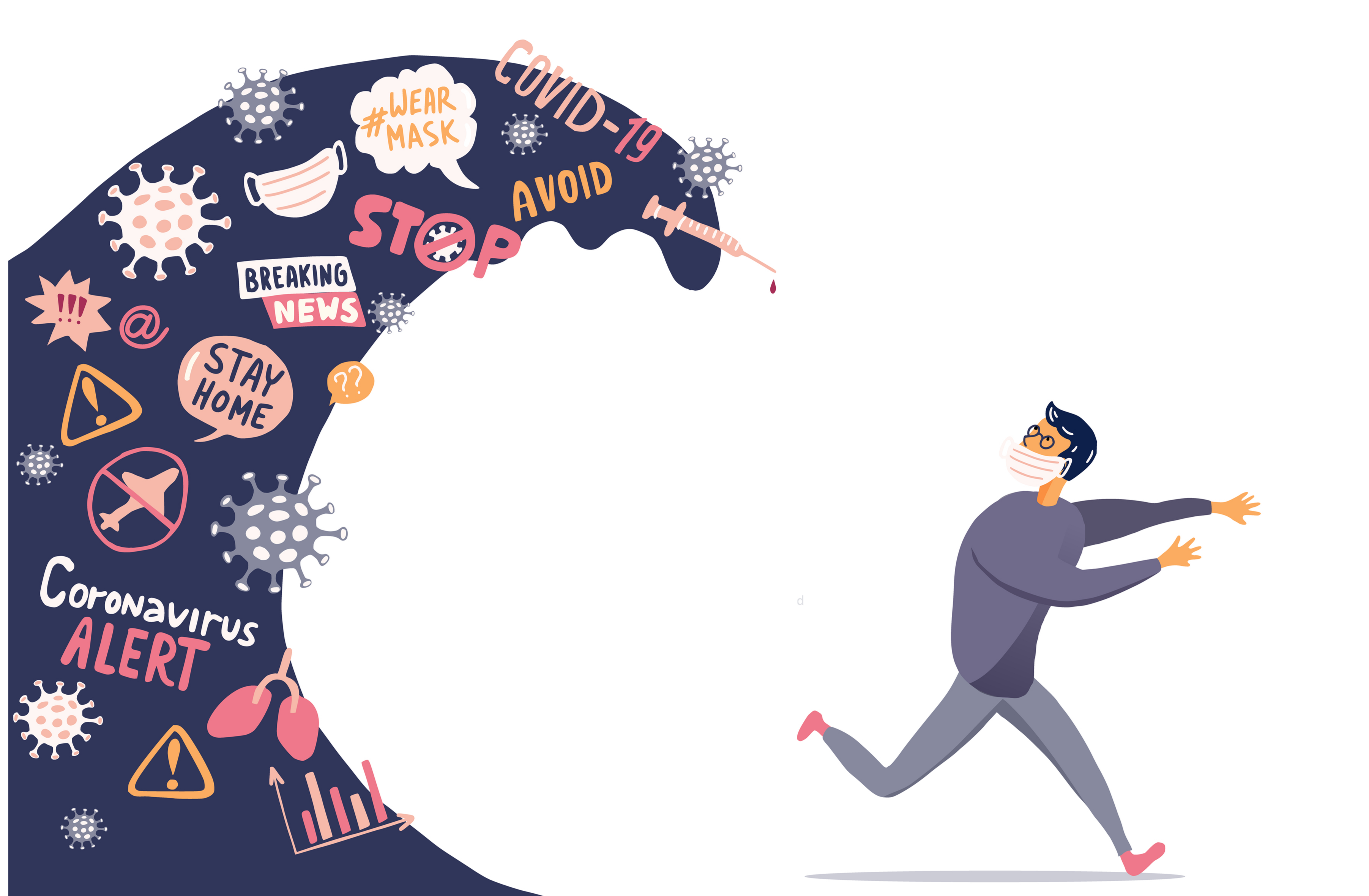 #StopTheSteal
Anti-Vaccine
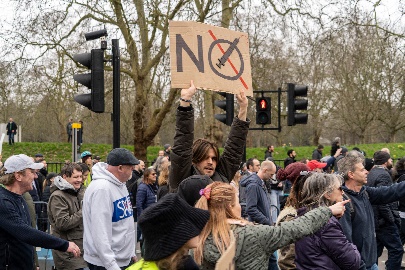 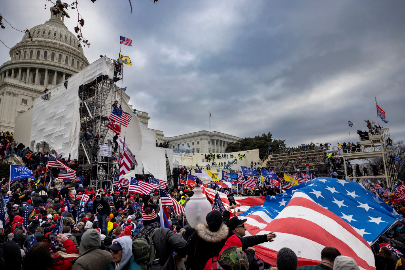 Real Life Impact
https://www.justsecurity.org/74622/stopthesteal-timeline-of-social-media-and-extremist-activities-leading-to-1-6-insurrection/
https://journals.plos.org/plosone/article/comment?id=10.1371/annotation/dfa40344-56a7-4eb6-95b0-923fbf45377a
Experience of COVID-19 misinformation by platform
Park, S., McCallum, K., Holland, K., McGuinness, K., Lee, J., Fisher, C. & John, E. (2022). COVID-19: Australian News & Misinformation Longitudinal Study. Canberra: News Media Research Centre, University of Canberra. https://apo.org.au/sites/default/files/resource-files/2022-03/apo-nid316582.pdf
HIGHER CONCERN, LOWER EXPERIENCE, UNABLE TO DISCERN
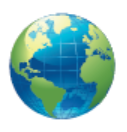 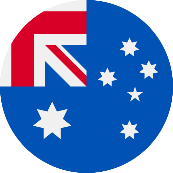 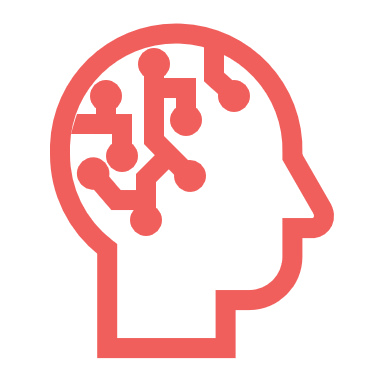 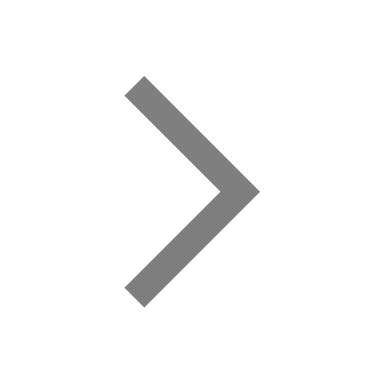 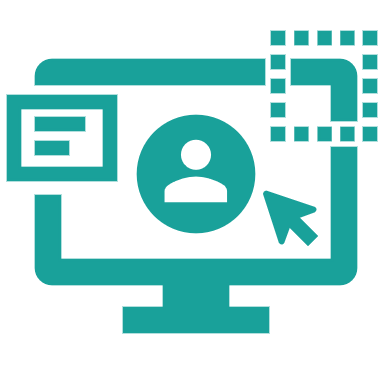 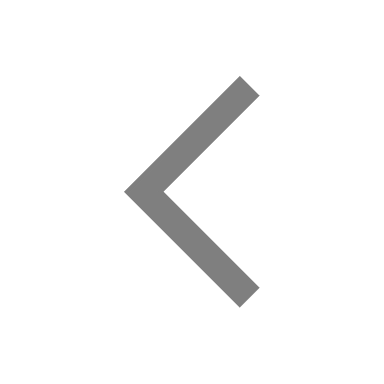 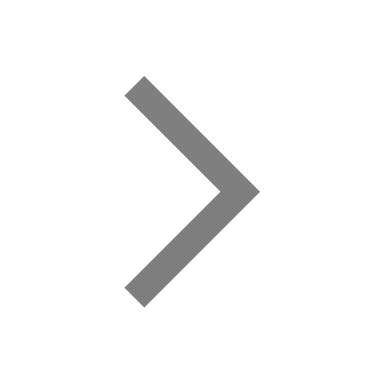 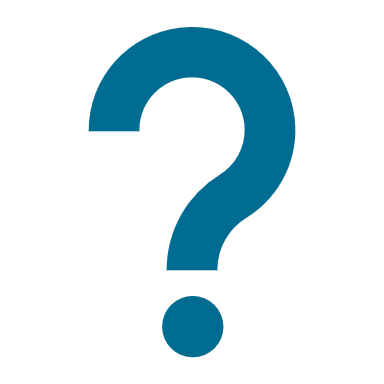 Park, S., Fisher, C., McGuinness, K., Lee, J., K. & McCallum, K. (2021). Digital News Report: Australia 2021. Canberra: News & Media Research Centre. https://apo.org.au/node/312650
77% of adult Australians are unfamiliar with the term ‘media literacy’.
61% of Australians don’t feel confident they can take steps to identify misinformation.
Notley, T., Chambers, S., Park, S. & Dezuanni, M. (2021). Adult Media Literacy in Australia: Attitudes, Experiences and Needs
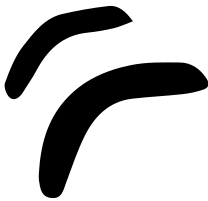 What is media literacy?
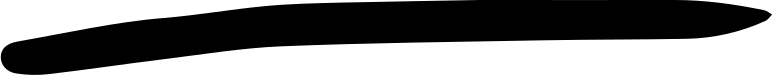 The ability to critically engage with media in all aspects of life. It is a form of lifelong literacy that is essential for full participation in society.
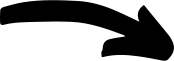 Individuals should use common sense and learn to detect it themselves.
78%
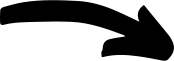 Social media or online platforms should be doing more to reduce the amount of misinformation.
76%
It is the government’s responsibility to make sure the public is not exposed.
59%
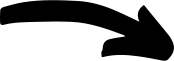 Park, S., McCallum, K., Holland, K., McGuinness, K., Lee, J., Fisher, C. & John, E. (2022). COVID-19: Australian News & Misinformation Longitudinal Study. Canberra: News Media Research Centre, University of Canberra.
Responses to misinformation
Park, S., McCallum, K., Holland, K., McGuinness, K., Lee, J., Fisher, C. & John, E. (2022). COVID-19: Australian News & Misinformation Longitudinal Study. Canberra: News Media Research Centre, University of Canberra.
The role of libraries
Delivery of life-long education
Local experts and intermediaries
Both formal and informal ways of learning
Training vs (ongoing) support
[Speaker Notes: The role of public institutions such as public libraries is critical in providing continuous life-long education for citizens. The importance of informal networks and intermediaries have been found in many studies, mainly from digital inclusion studies (Diaz et al, 2009; Powell, et al, 2010; Park, 2014). People’s behaviour in the adoption and use of a new technology is largely dependent on the social support groups that surround them. This was found to be true among Australian adults where most of their support in media use came from family and friends (Notley et al, 2021). 


Local experts are those who people seek out for help, who have influence over the adoption of new technologies. The motivation to reap the benefits of digital engagement occurs at the local level of the non-user’s social environment, including the local community, workplace and neighbourhood, and close friends and family. In this context, libraries provide a critical infrastructure for the general public to acquire media literacy.]
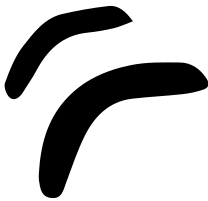 Media Literacy Intermediaries: Australian Library & Information Association Survey 2021
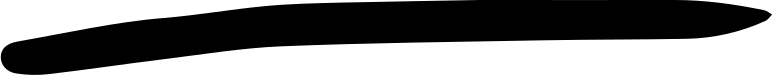 An online survey was administered via ALIA member networks from Thu 7 Oct to Fri 3 Dec 2021 (n=536)
Confidence and experience of helping members of the public
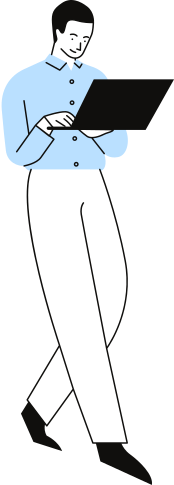 The most common activities patrons ask for help are 
finding information online 
general internet use and 
using devices (smartphones/laptops & computers).
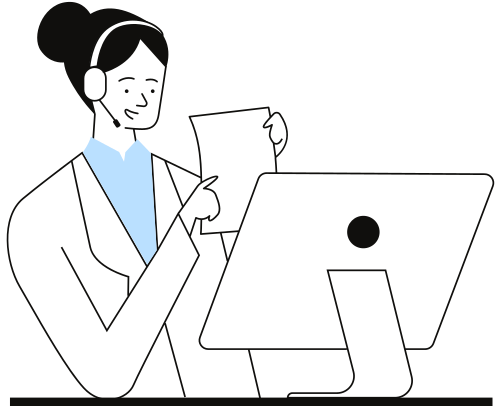 Older adults and family/parents are more likely to ask for help in general internet use, and using devices.
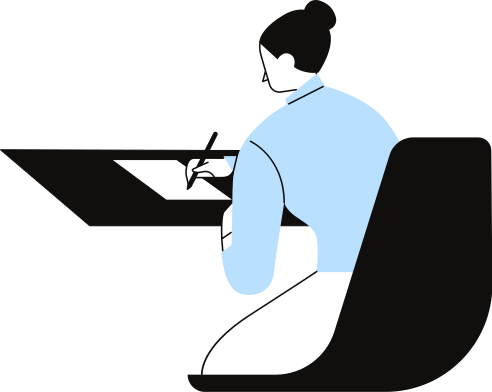 Young people are more likely to need help in finding information and using library resources.
Who is responsible for delivering media literacy education?
75%
40%
Secondary and senior schools
People themselves
73%
27%
Libraries
Community organisations
50%
20%
Universities or TAFE
Primary schools
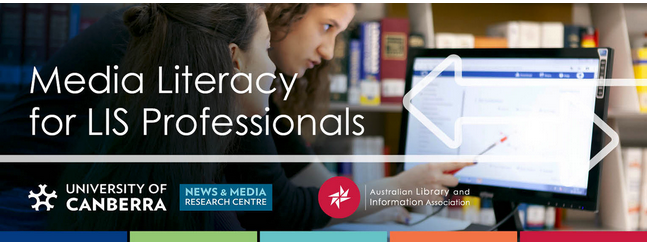 Media Literacy for LIS Professionals
2 May – 17 June 2022

Flexible, self-paced, online short course

For those who teach media literacy to students and the public including Librarians, Teacher Librarians, other LIS professionals such as Library Technicians or Assistants

Digital Badge on completion
What will we cover?
Misinformation and how to identify it; factchecking and verification
3
Advertising and your personal data; identifying advertising from editorial
4
What is Media Literacy, and why does it matter?
1
Digital Citizenship: understanding influencer tactics; how we can all be everyday propagandists.
5
Understanding news and media bias
2
Staying Safe Online: information literacy and cyberbullying
6
Skills and Resources
Lateral reading and reverse image/video searches
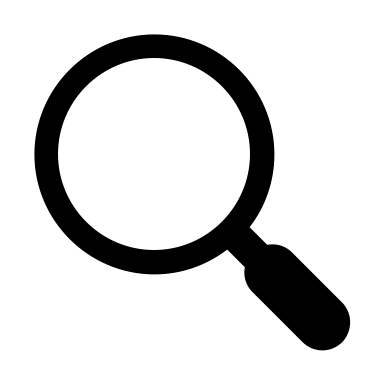 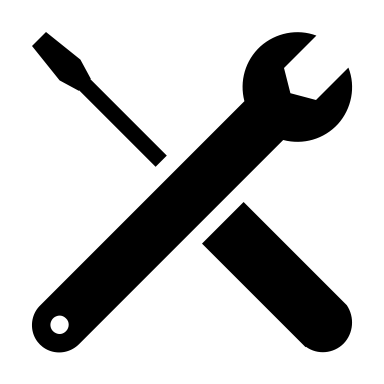 Factchecking and verification
Separate fact from fiction, news from opinion, advertising from editorial
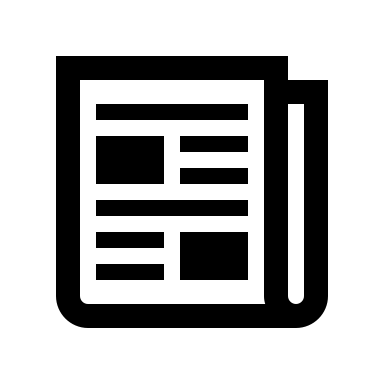 Introduction to open source resources, programs, games, activities for continuing education
Keeping yourself safe online
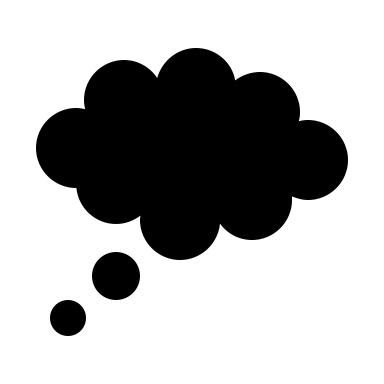 Critical thinking to help you  understand and identify misinformation and media bias
Tailored to LIS Professionals
Content tailored to survey response

Relevant asynchronous discussions with peers

Focus on curating your own educational package

Guidance and direction on open-source, reputable media literacy educational organisations
Key Details
2 May – 17 June 2022

Students must be registered by Tuesday 26 April
 
ALIA Members: AUD$495
Non-ALIA Members: AUD$595

More info: ucmedialiteracy@canberra.edu.au
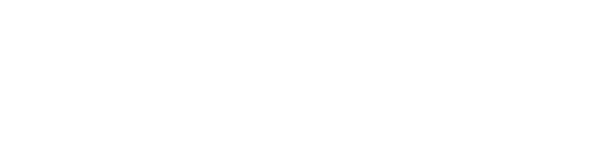 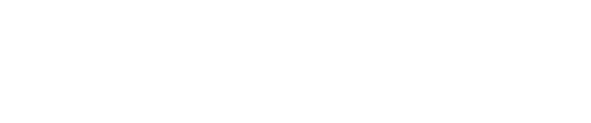 www.canberra.edu.au/nmrc
ucmedialiteracy@canberra.edu.au